Pronoun and its types
Lecture: 5
Instructor: Attiqa Riaz
Pronoun
A pronoun s a word that replaces noun
It eliminates the need of repetition
It ma stand for a place, person, animal, thing or idea
Example: 
Hina talked to Hina’s sister / Hina talked to her sister
Adnan congratulated himself on good grades
Maria and Saba helped each other in their homework
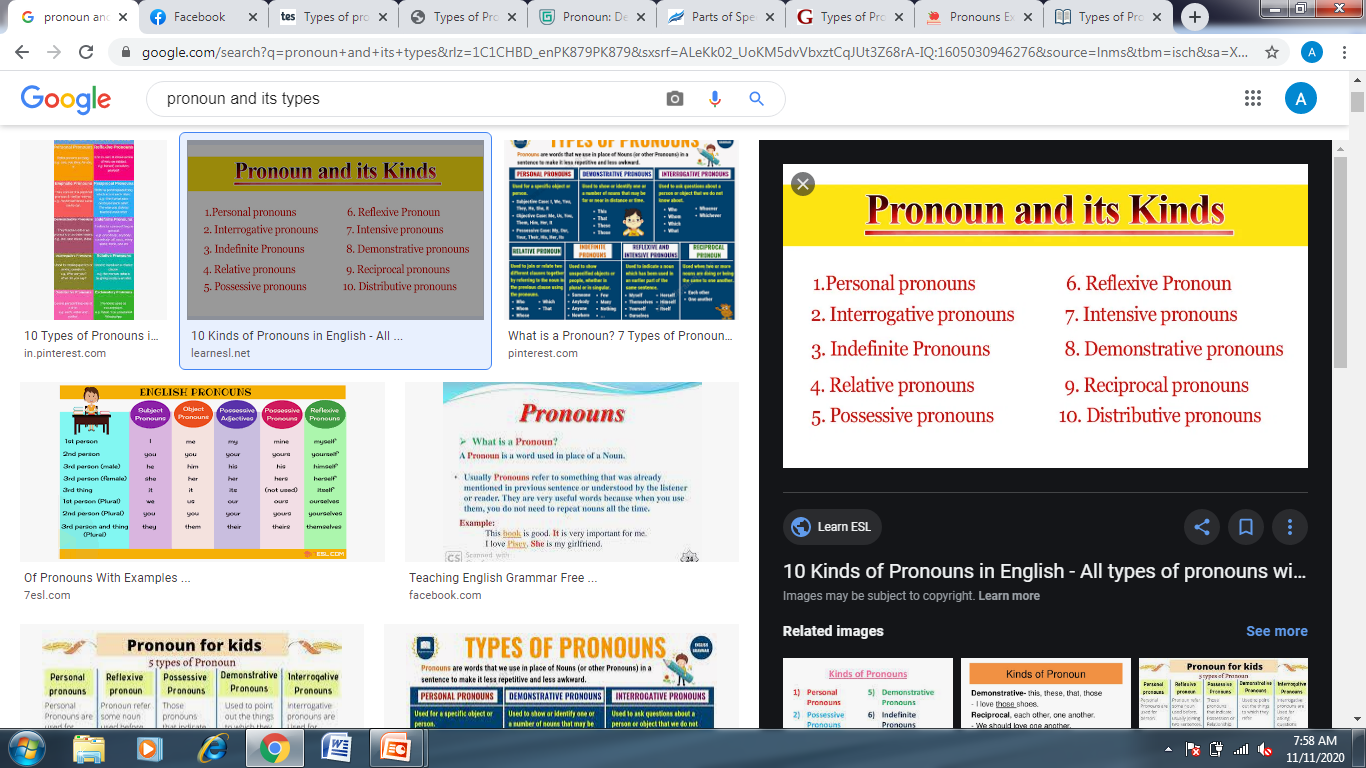 Types of pronoun
…
Personal pronoun
Personal pronouns are used as a substitute for a person's name. 
There are two kinds:
 Subjective pronoun
Objective pronoun  
That is, they either act as the subject of the sentence or the object of the sentence.
Personal pronoun
Personal pronoun
Examples: 
Hamid and Asghar went outside. They went to the store
Adnan is not leaving. You cannot leave either.
I am sick. Please don’t sit beside me.
Hassan is sitting alone, go talk to him.
Mary was near that table, she must have put the gift under it.
Activity: 1
Possessive pronoun
Possessive pronouns show ownership or possession of a noun. They are:
my
our
your
his
her
its (there is no apostrophe)
their
Possessive pronoun
Examples:
This is my book. It’s mine 
My pen writes much better than yours 
If this isn’t ours, it must be yours 
I thought my bag was lost, but the one Kesrick found was mine.
Their vacation will start next week. Ours is tomorrow.
Indefinite pronoun
Indefinite pronouns don't point to particular nouns. 
We use them when an object doesn't need to be specifically identified. As such, it can remain indefinite. They include:
few
everyone
all
some
anything
nobody
Indefinite pronoun
Examples:
Everybody got lost on the way there.
Somebody forgot to bring the map.
No wonder so few showed up.
Someone is talking to Amina 
Everyone is here already.
I don't have any paper napkins. Can you bring some?
Relative pronouns
Relative pronouns are used to connect a clause or phrase to a noun or pronoun. 
We often see them when we need to add more information. They are:
who
whom
which
whoever
whomever
whichever
that
Relative pronouns
The driver who ran the stop sign was careless.
I don't know which pair of shoes you want.
Take whichever ones you want.
No, not that one.
Whoever you are behind this great initiative, I want to thank you.
Intensive pronoun
These are also called Emphatic pronouns
They emphasize/intensify a noun or another person
These end with “self” or “selves” 
They are found right after the noun they are intensifying
These are:
themselves
itself
yourself
yourselves
ourselves
Intensive pronoun
Examples:
He himself is his worst critic.
She approved the marriage herself.
I myself cooked that delicious dinner
Reflexive pronoun
Reflexive pronouns are the same as intensive pronouns but they don’t intensify; they point back to the subject of the sentence 
Examples:
I sometimes talk to myself
She looks herself in the mirror
I told myself not ton spend all money
They bought a car for themselves
Demonstrative Pronouns
Demonstrative pronouns point out  specific persons, animals, place, things or ideas
These include:
these
those
this
that
such
Demonstrative Pronouns
Example:
This is my book
That is Ali’s book
These are our books
Those are his toys
Interrogative pronoun
Interrogative pronoun is a pronoun used to ask question
Following are interrogative pronouns:
who
whom
which
what
whoever
whomever
whichever
whatever
Interrogative pronoun
Examples:
What are you bringing to the party?
Which of these you like better?
What is your name?
With whom do you live?
Interrogative pronoun
Interrogative pronoun
Interrogative pronoun
Relative pronoun
Relative pronouns are used to connect a clause or phrase to a noun or pronoun. 
They often see them when we need to add more information. 
They are:
who
whom
which
whoever
Relative pronoun
Example:
The driver who ran the stop sign was careless.
I don't know which pair of shoes you want.
Hamza is our student who is studying in America
His is that book which I was recommending you
End!
…